www.etuinteriors.com
Guide.
a peek at what's new and noteworthy
Winter	2024 / 25
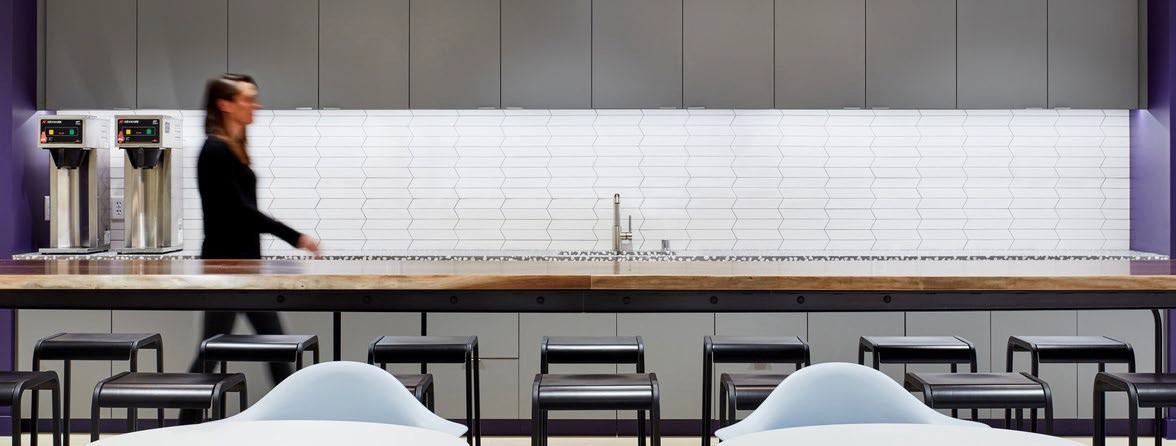 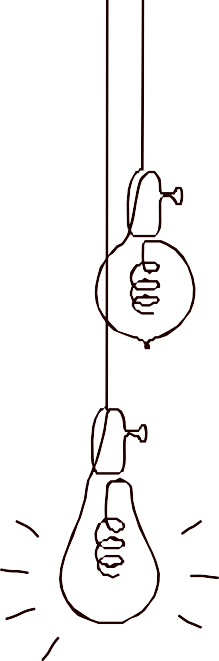 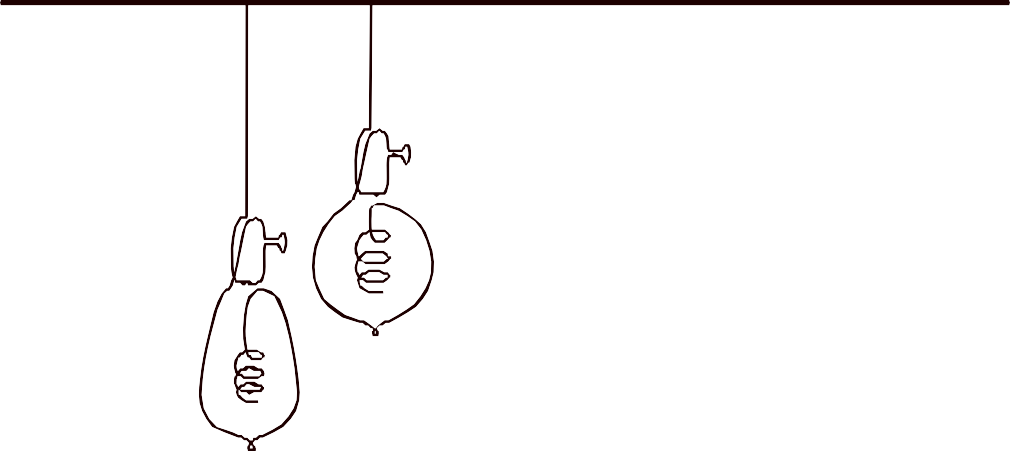 Perhaps you are searching for fresh inspiration.
Maybe you need a glimpse of what's new. Solutions seekers ideally it will help you too.

It is our humble hope that you will all enjoy this little seasonal product guide featuring e tu partners.
Why Guide.
N E W
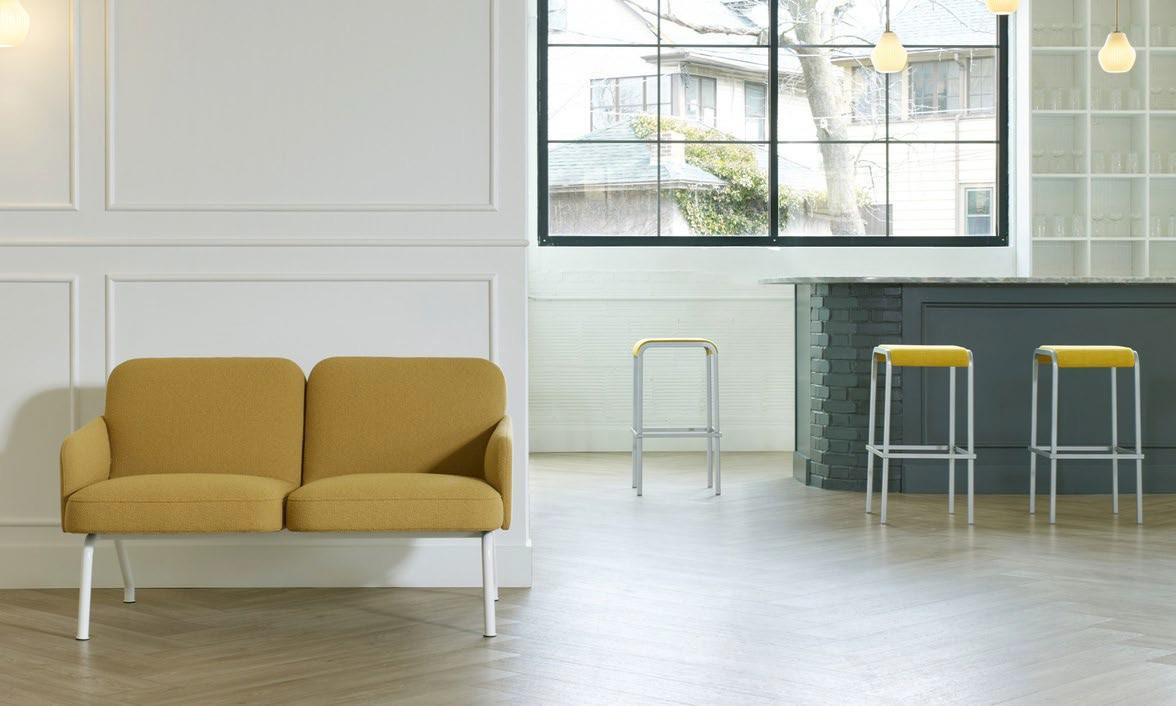 Nordic.
Designed by Norwegian Bery & Hindenes, the Nordic lounge was crafted with distinct character. The seat and back are constructed of high resiliency molded foam with the addition of flexible webbing for suspension and comfort. The frame and legs are fabricated in high-strength low-alloy steel for the highest level of durability.
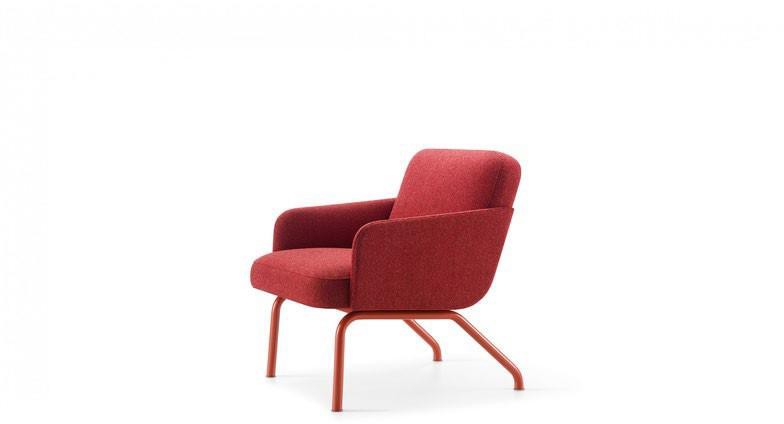 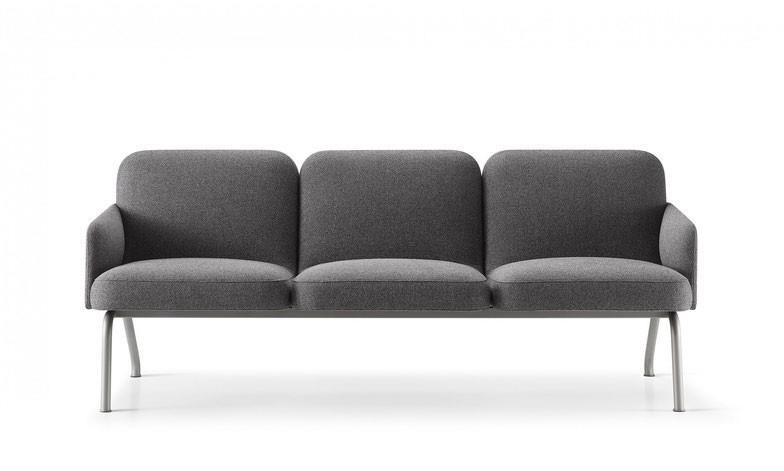 Nordic's inviting style and robust constructions makes it ideal for lively hospitality spaces, corporate collaboration and high traffic public amenity  spaces.
Shown with the Viiva Stool by Source International Design
01
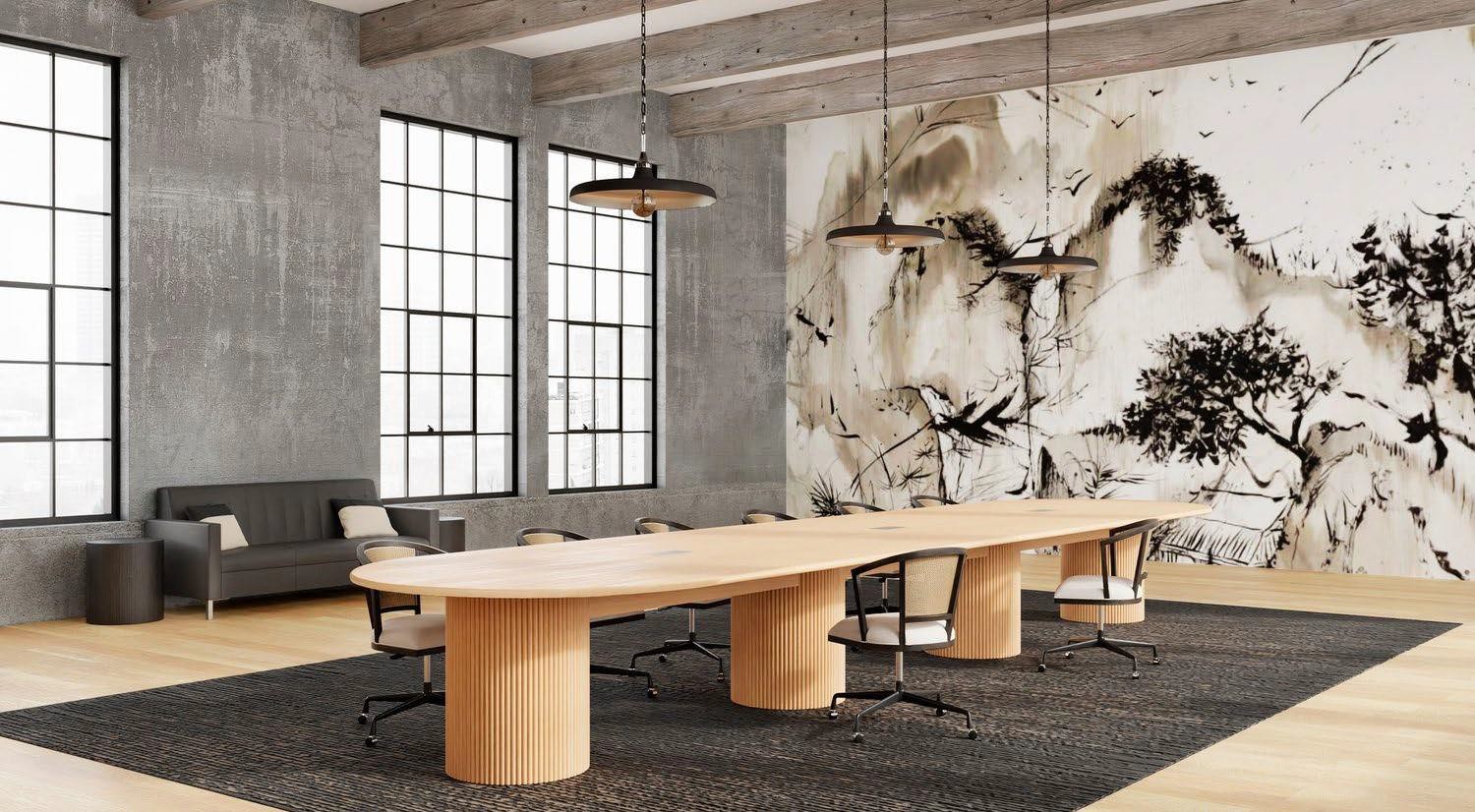 Coriander Designs is an innovative domestic wood furniture manufacturer with unique Northwest Urban Design Aesthetic..
02
03
Coriander Designs is a WBE Certified Woman Owned Business headed by second generation
owner, Carly Boudreau”
.
Sister Company Meyer Wells: “We are passionate about responsibly-sourced wood and the amazing works of art we can create with one
of nature’s greatest gifts”.
.
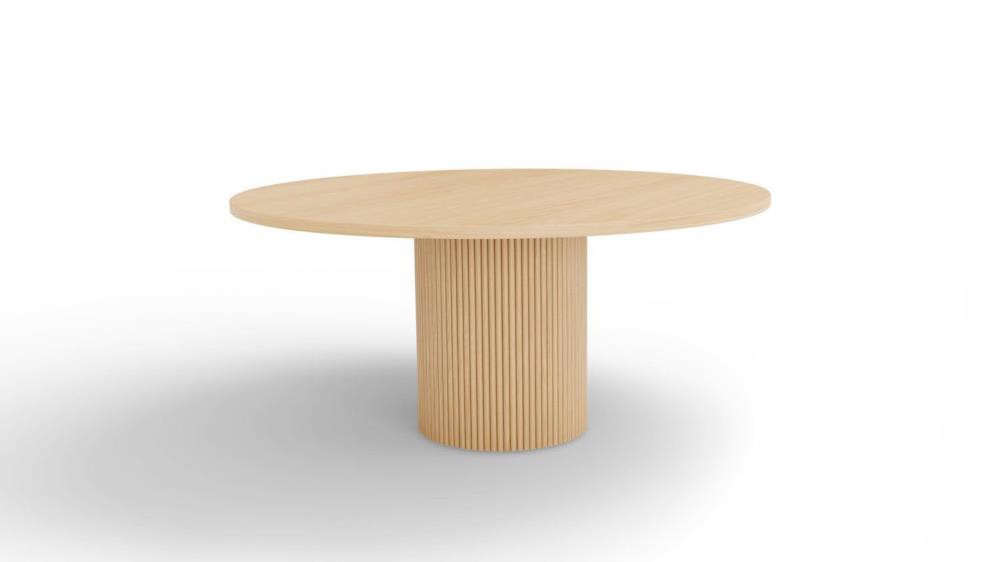 Reed.
Coriander  Designs.
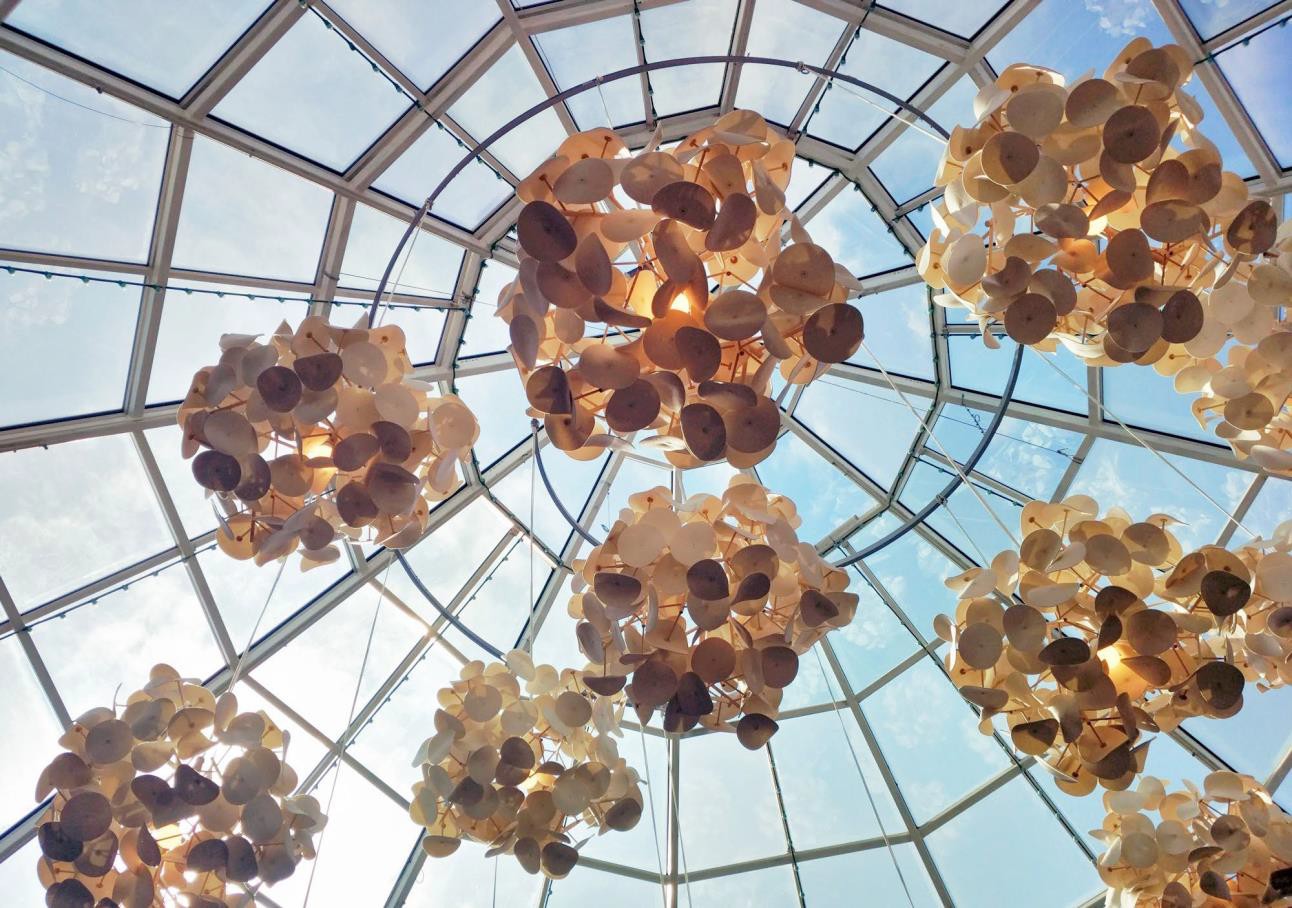 Fresh take…
Biophilia.
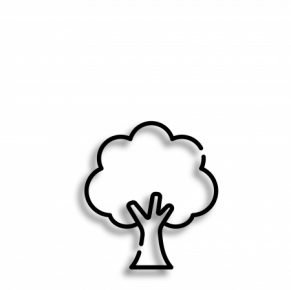 100% certified sourced, untreated birch wood from responsible forestry
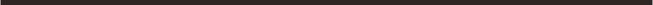 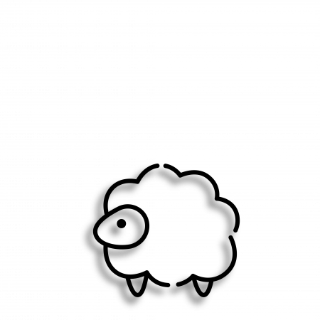 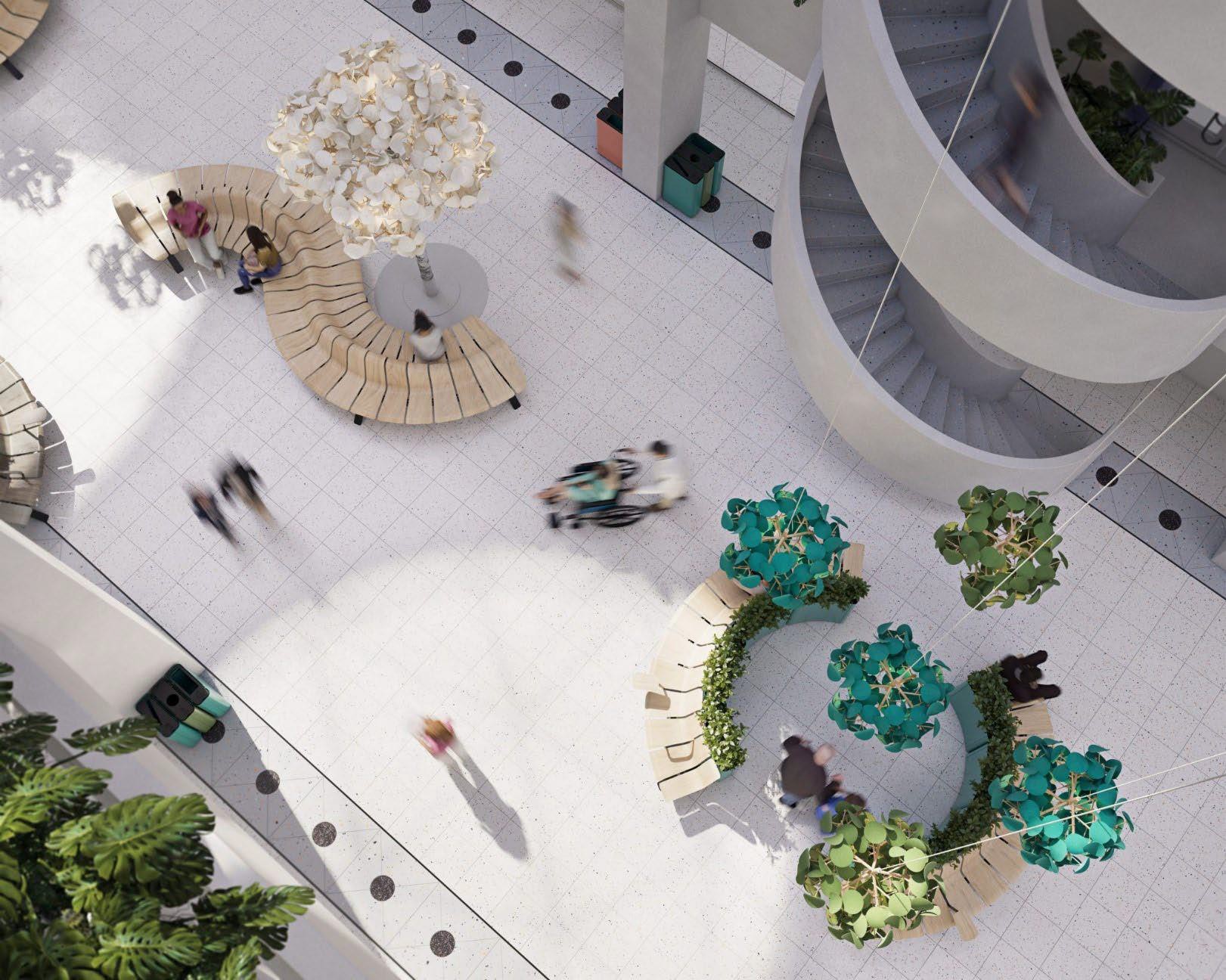 Certified Oeko-tex
standard 100 wool felt

Metal parts: powder coating with zero chemicals on the SIN-list
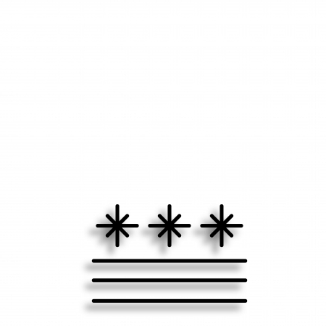 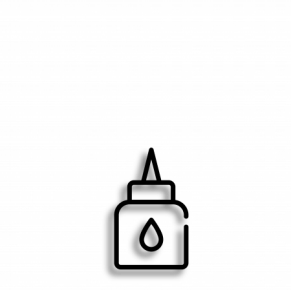 The branchwork is clicked together without the use of any adhesive.
Leaf Lamp Series | Green Furniture Concept
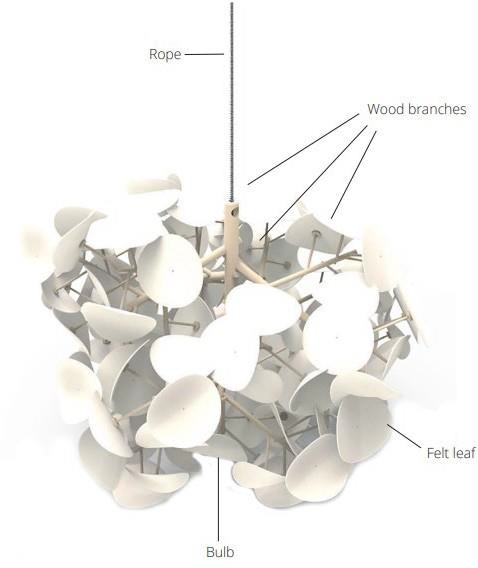 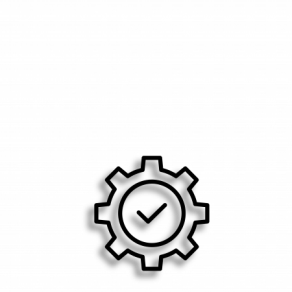 Each part can be replaced individually for easy maintenance during the product’s life cycle.
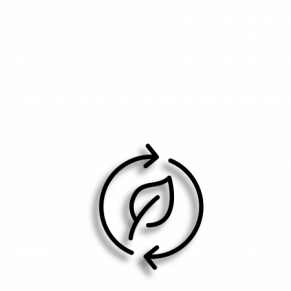 At the end of the product’s lifecycle, all parts can be separated to material level and recycled
“One of the great challenges of our time is to bring the beneficial experience of nature into the design of contemporary buildings, landscapes, communities, and cities.” – Stephen R. Kellert, Nature by Design: The Practice of Biophilic Design
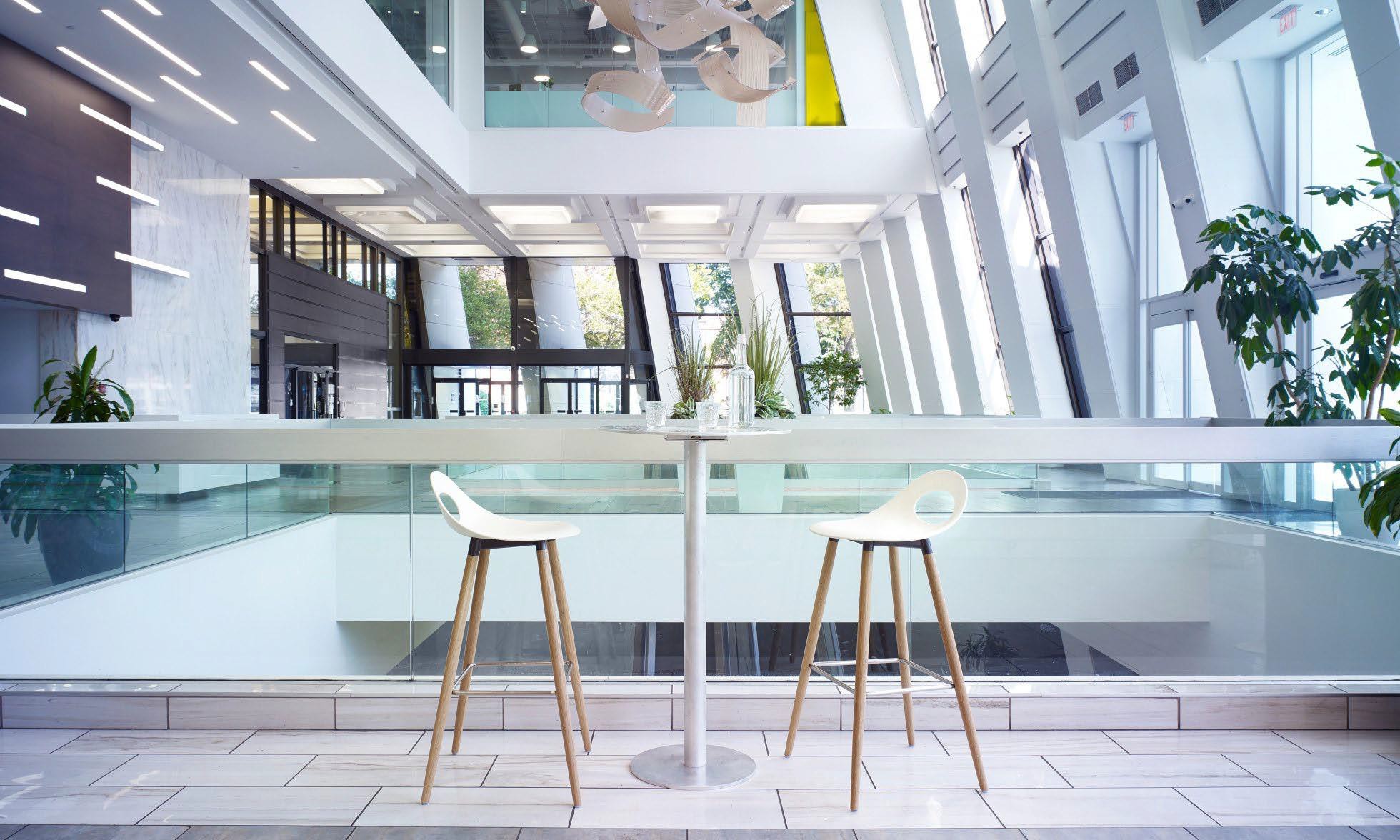 Clean.
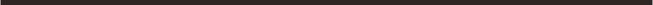 Clean Lines:
Simple classic design aesthetics are trending.
Clean = clutter free Scandinavian Design principals hard at work.
Cleanable:
While the world has seemed to right itself, keeping our
spaces safe and germ free is still a priority.
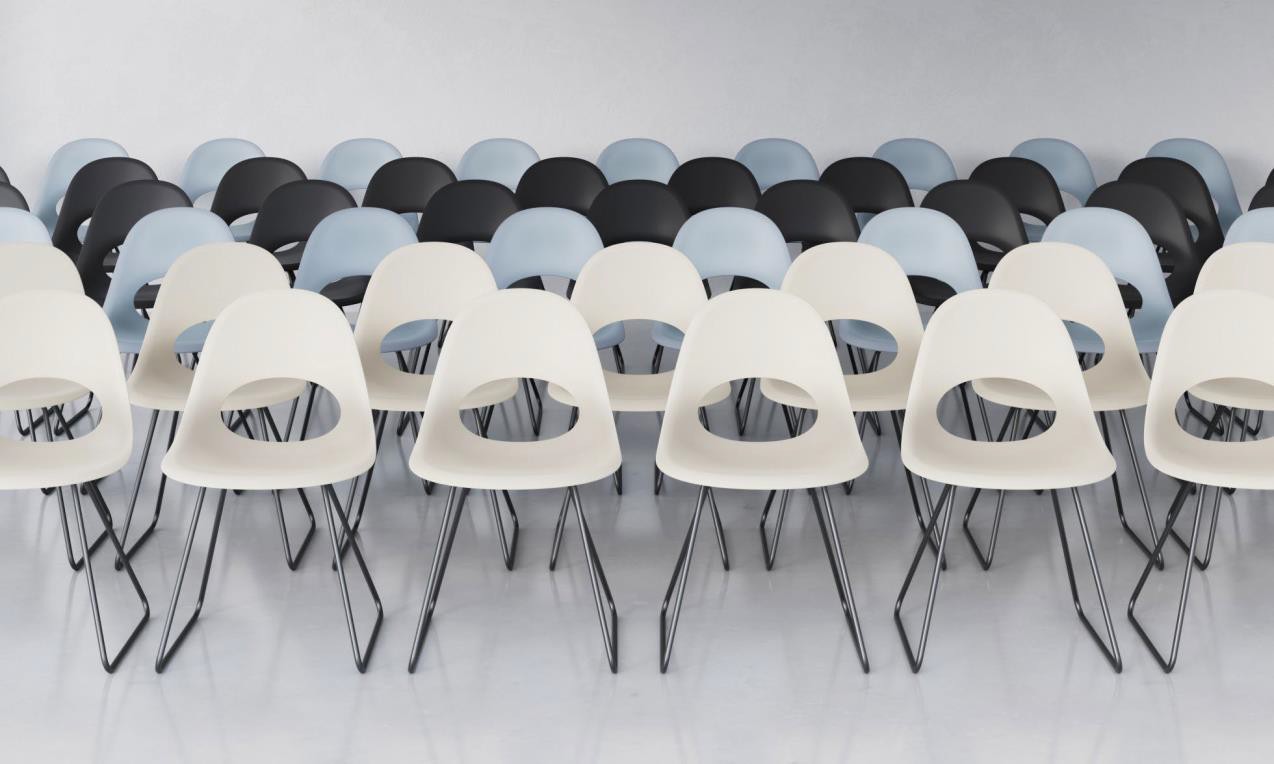 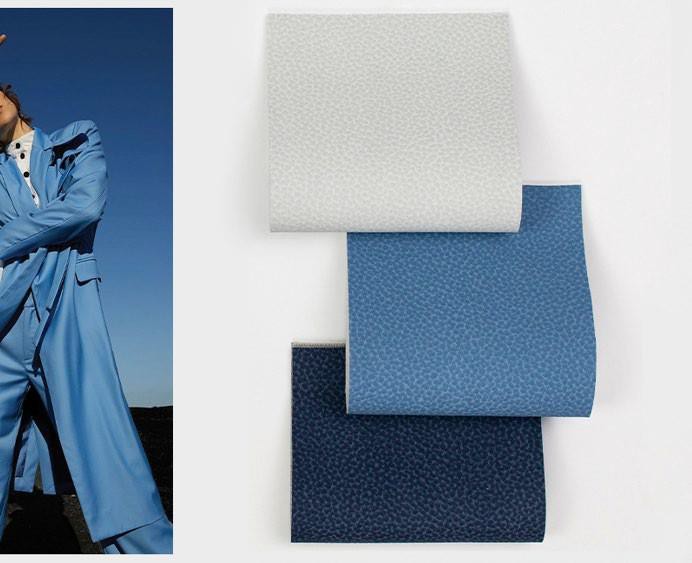 Introducing  Say O poly  collection by Source  International  Design.
Reef  Pro  by Ultrafabrics,  Ink  and Stain resistant  and  bleach  cleanable
Flexible.
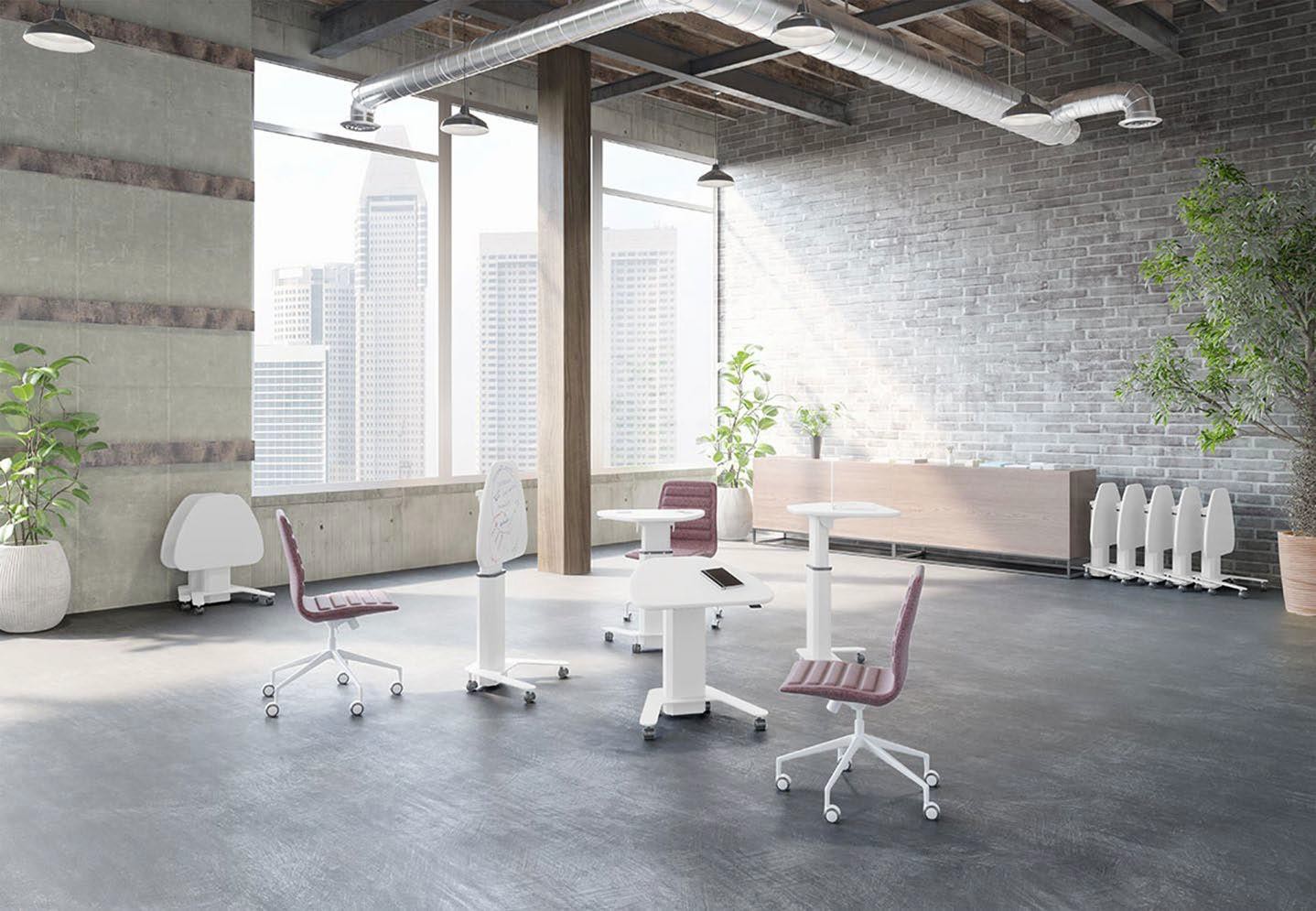 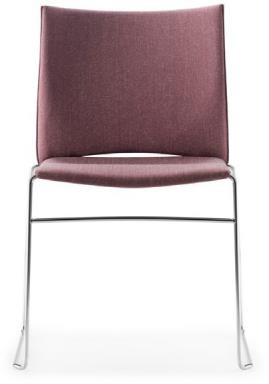 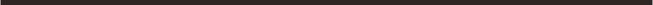 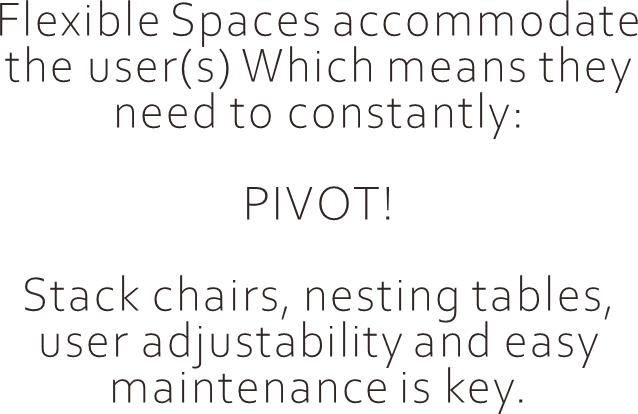 Tier  Stacking  Chair
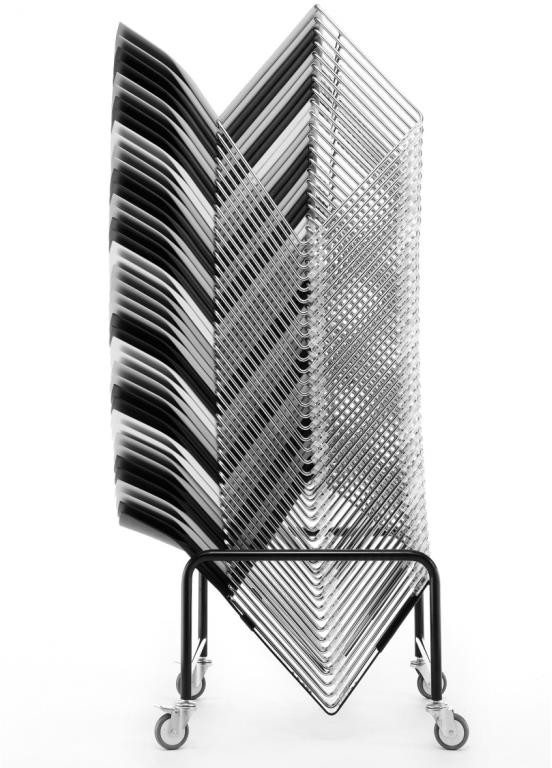 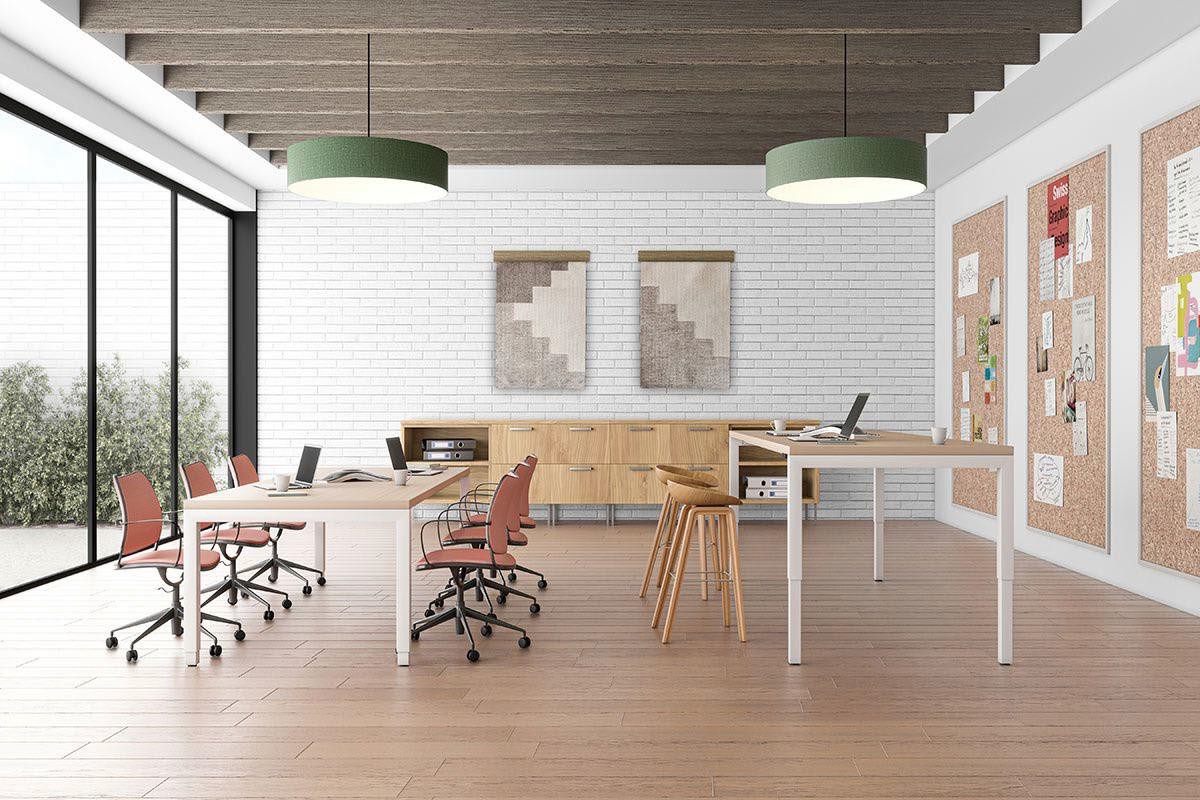 M Nesting  Height  Adjustable
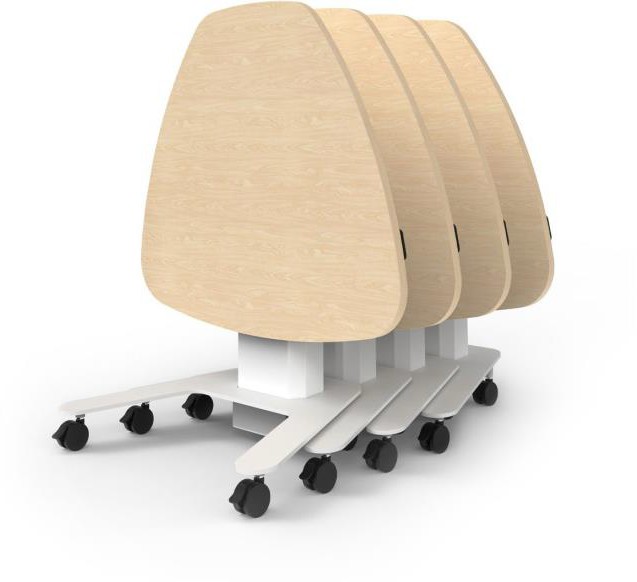 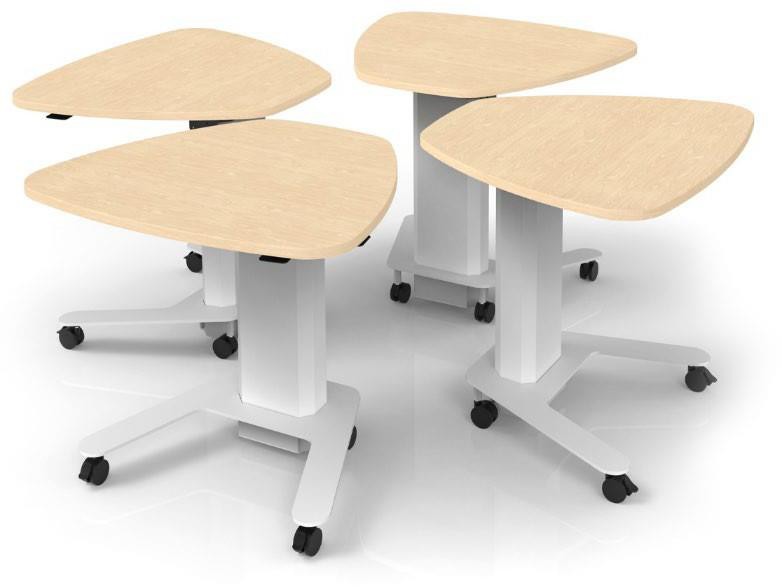 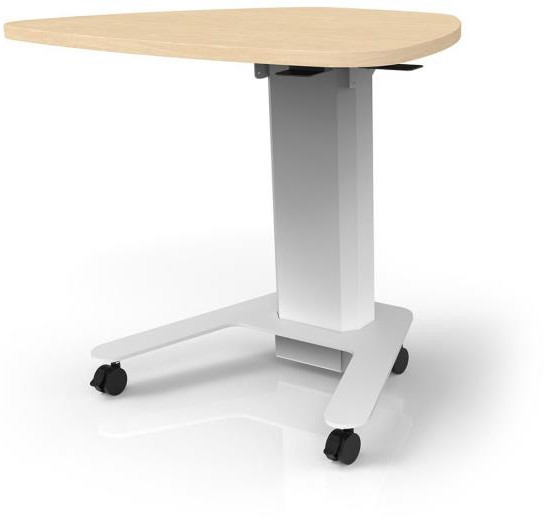 Ellehaven  Height  Adjustable
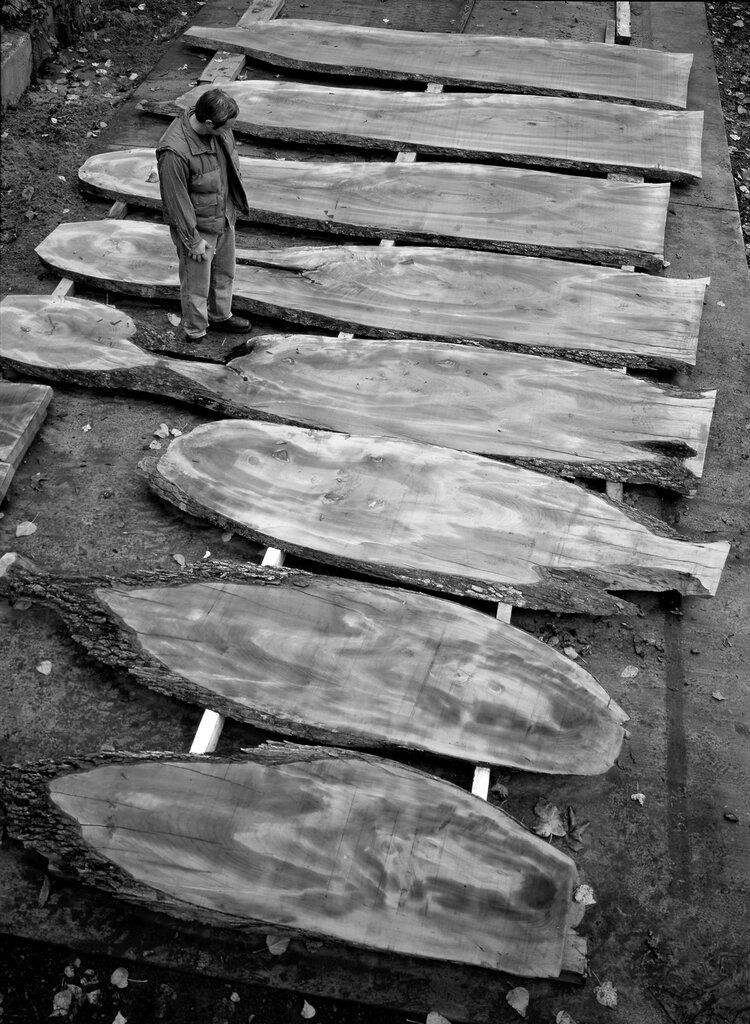 Wood is Art.
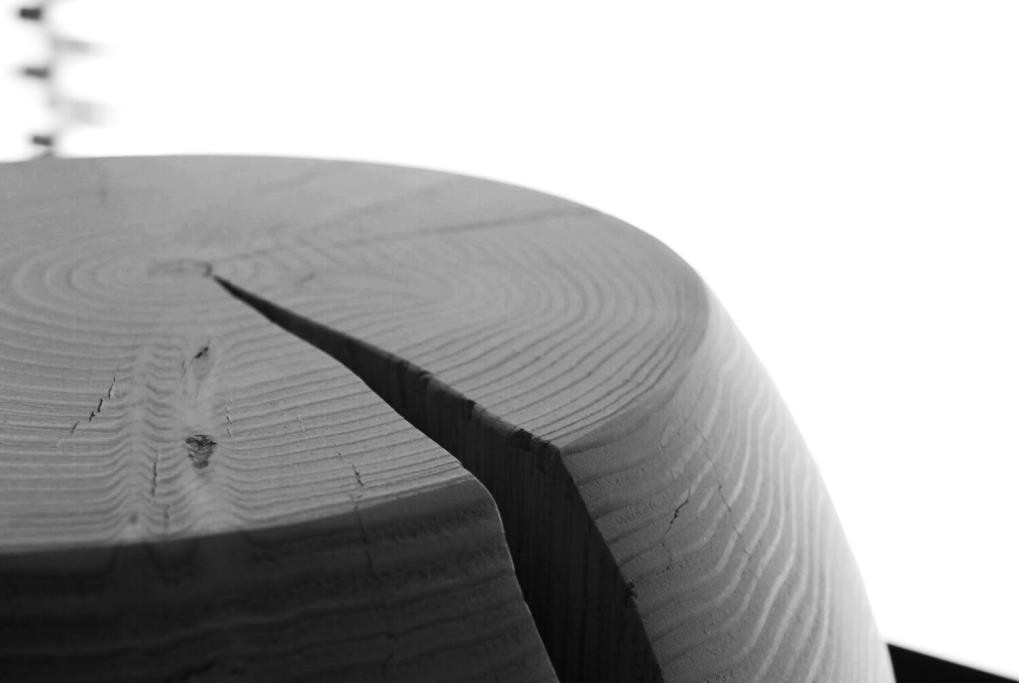 custom community tables
Learn the differences between wood slabs and multiplank
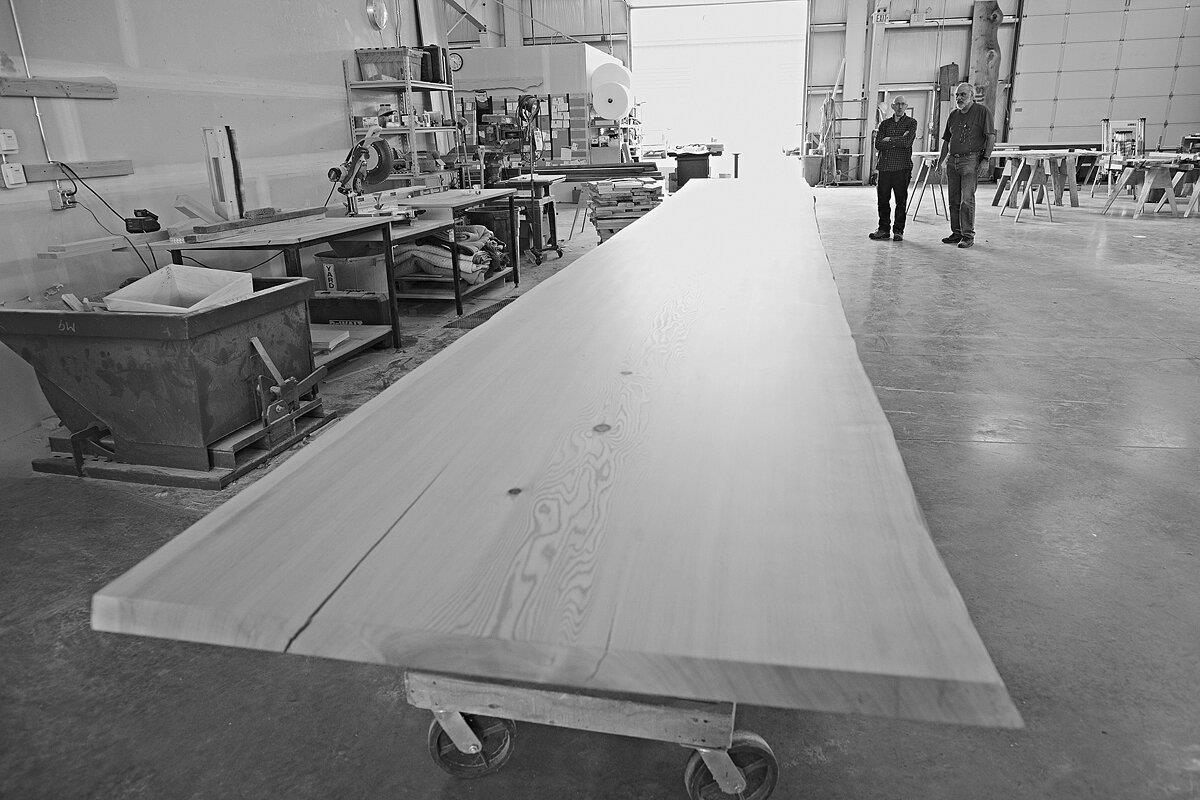 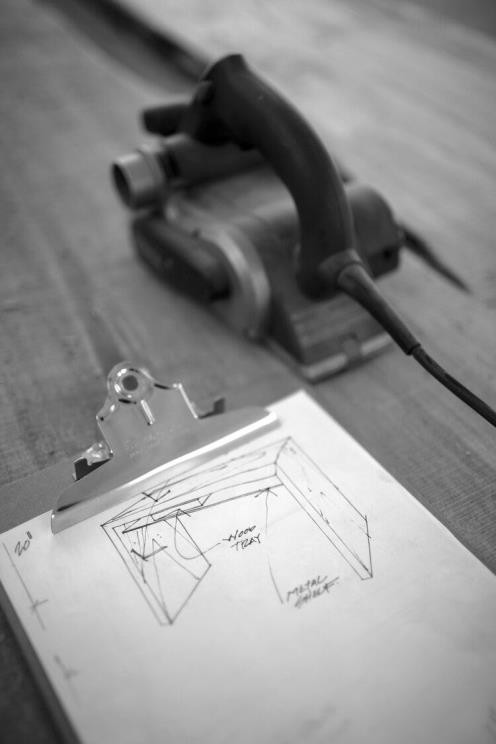 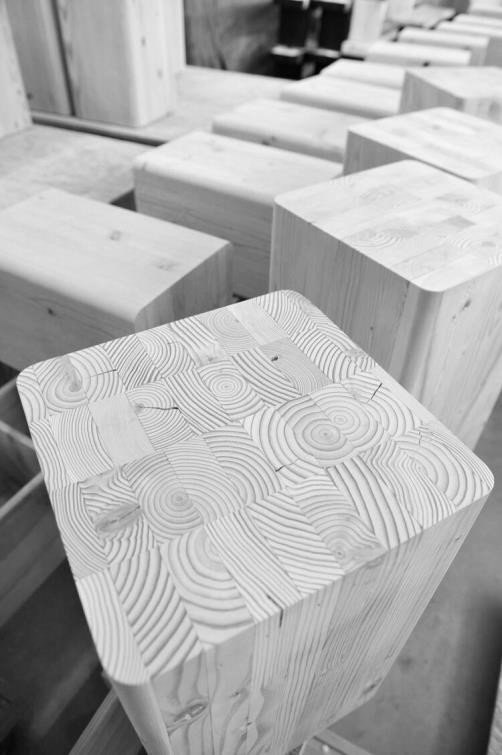 “The physiological and psychological benefits of being in a space with wood are many: lowered blood pressure and heart rate, perception of warmth, and connection to living things to name a few. In addition, research continues to indicate that nature-made and human-made environments are processed differently in our brains, influencing which is the preferred experience.”
Biophilic response to Wood | Arch Daily
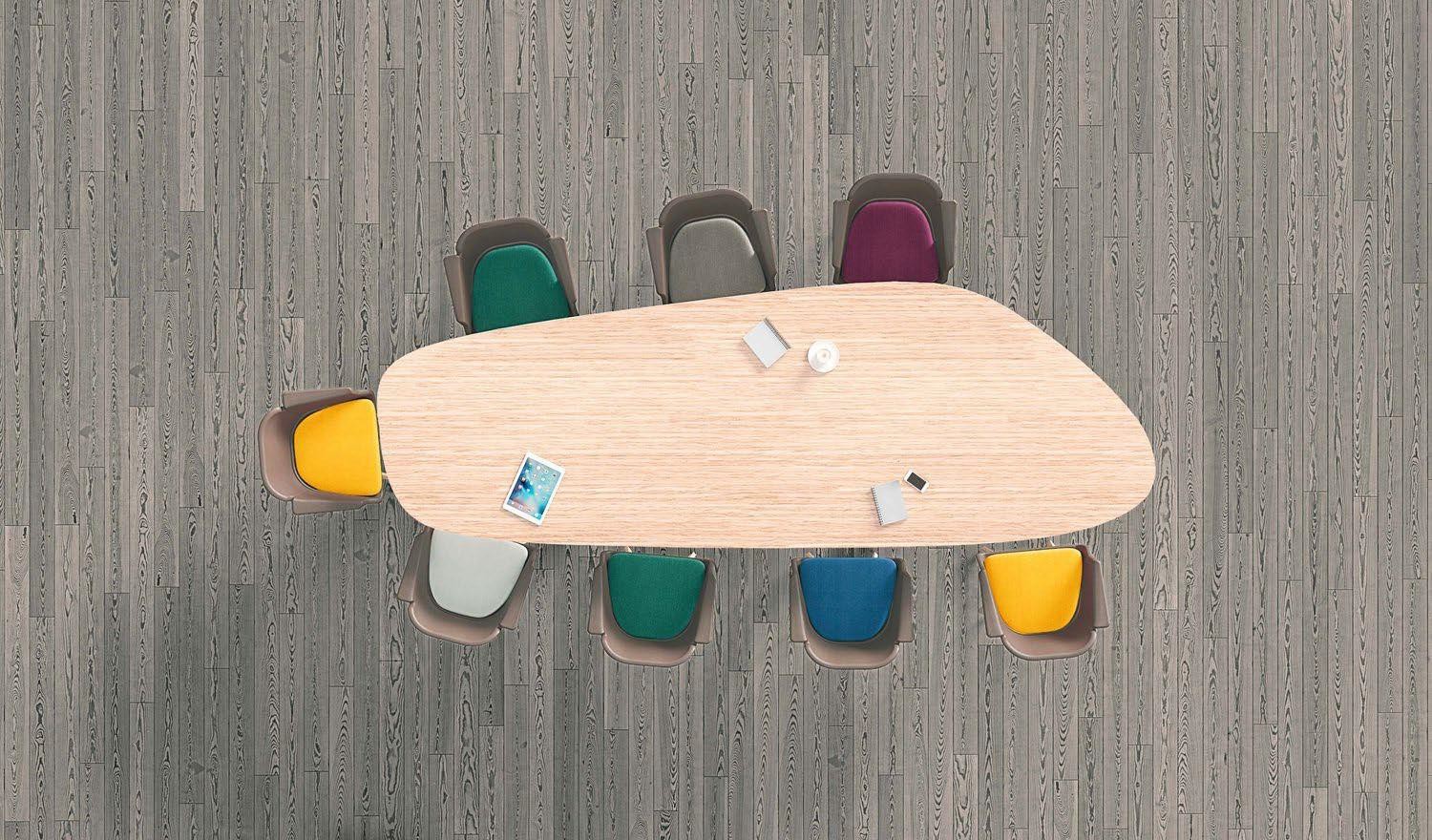 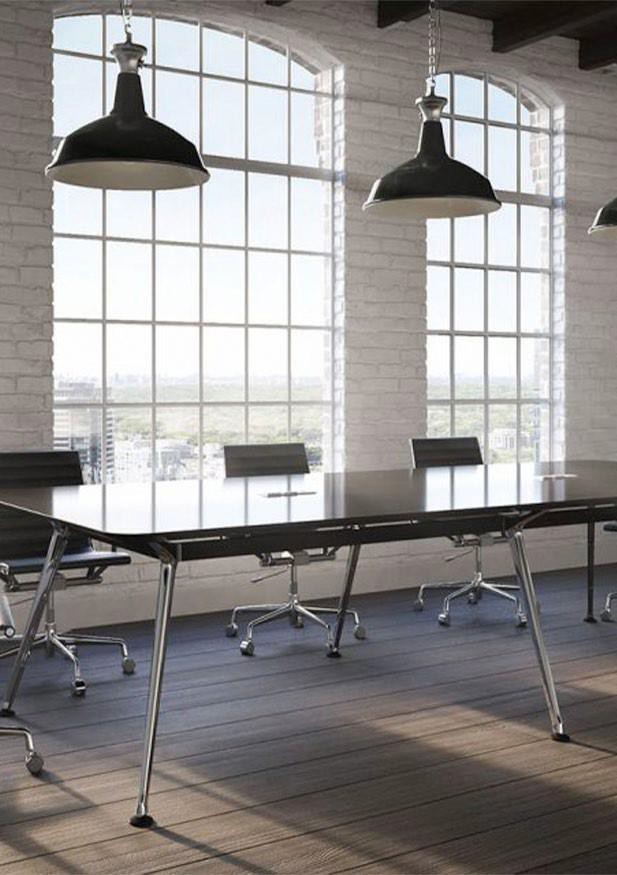 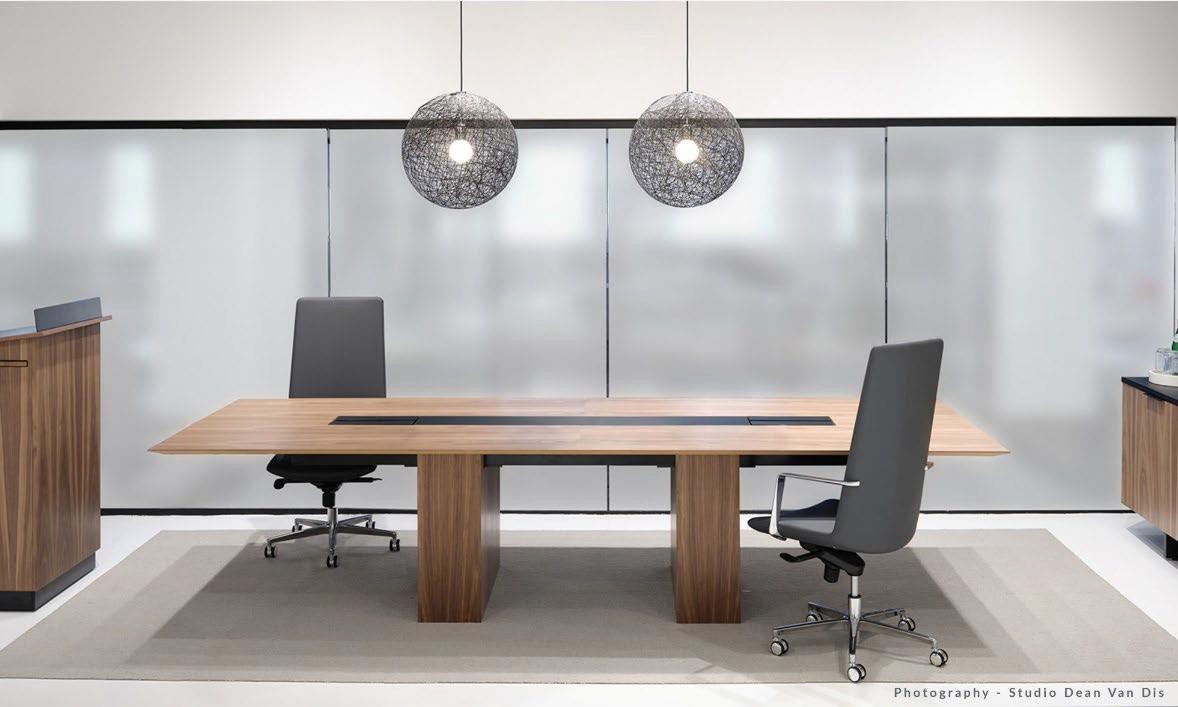 Defign  by Source  International  Design
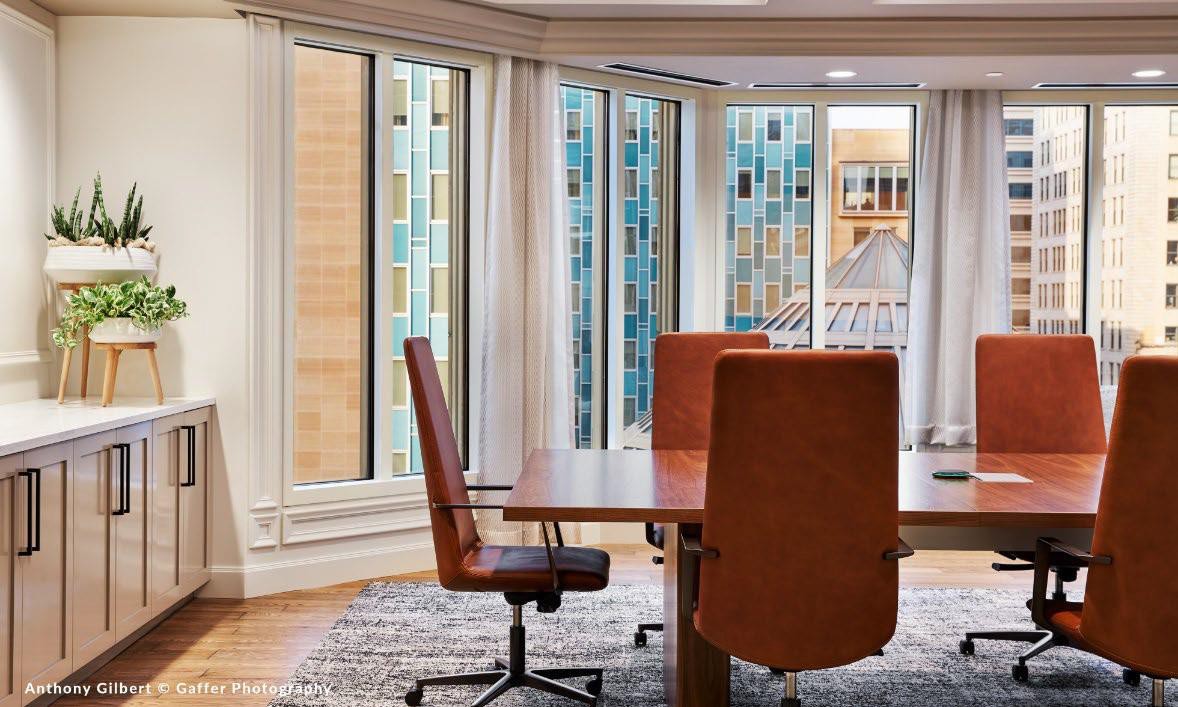 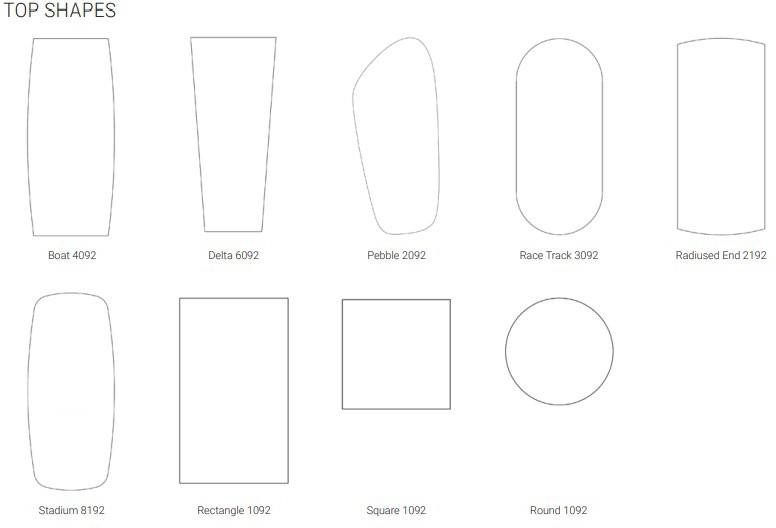 The “Boardroom”.
Once a place of power, the Boardroom has boldly returned to be gathering place for client facing, and critical business meetings. A bit more formal than huddles, or typically conference rooms. The return to workplace requires a few formal spaces. Today’s Boardroom delivers on that “formal aesthetic” with one key difference: it will uniquely and transparently tell a story about the company’s specific brand, history and culture.
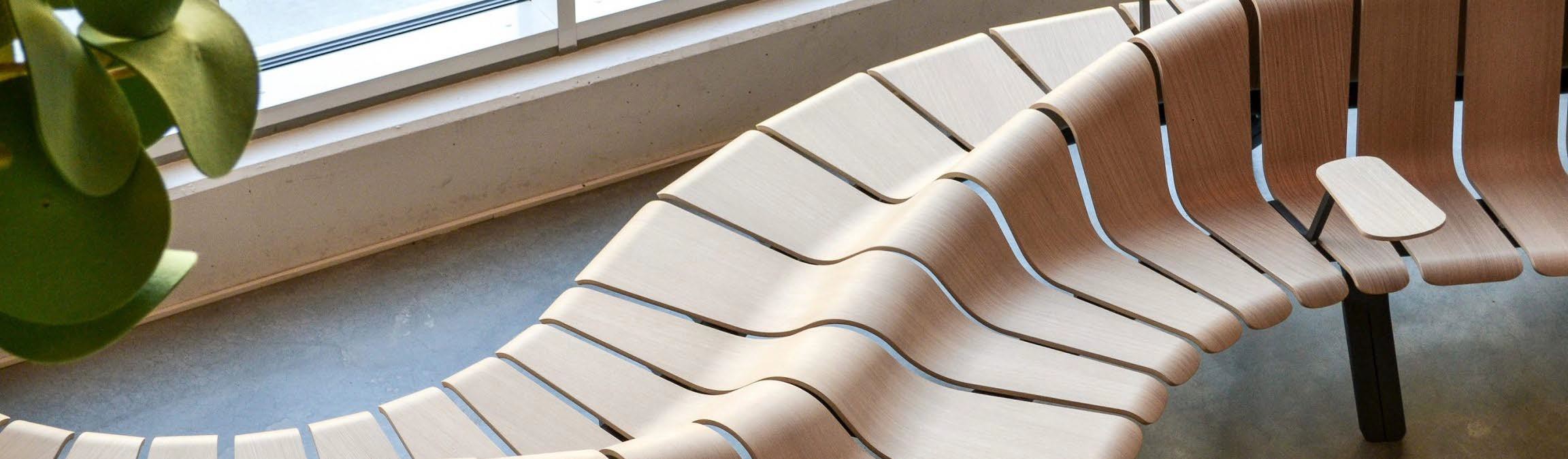 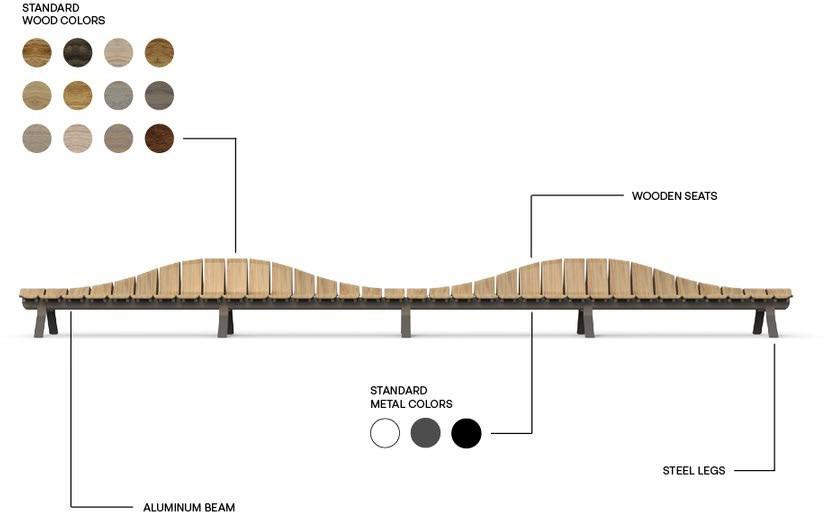 Ascent.
GREEN  FURNITURE  CONCEPT
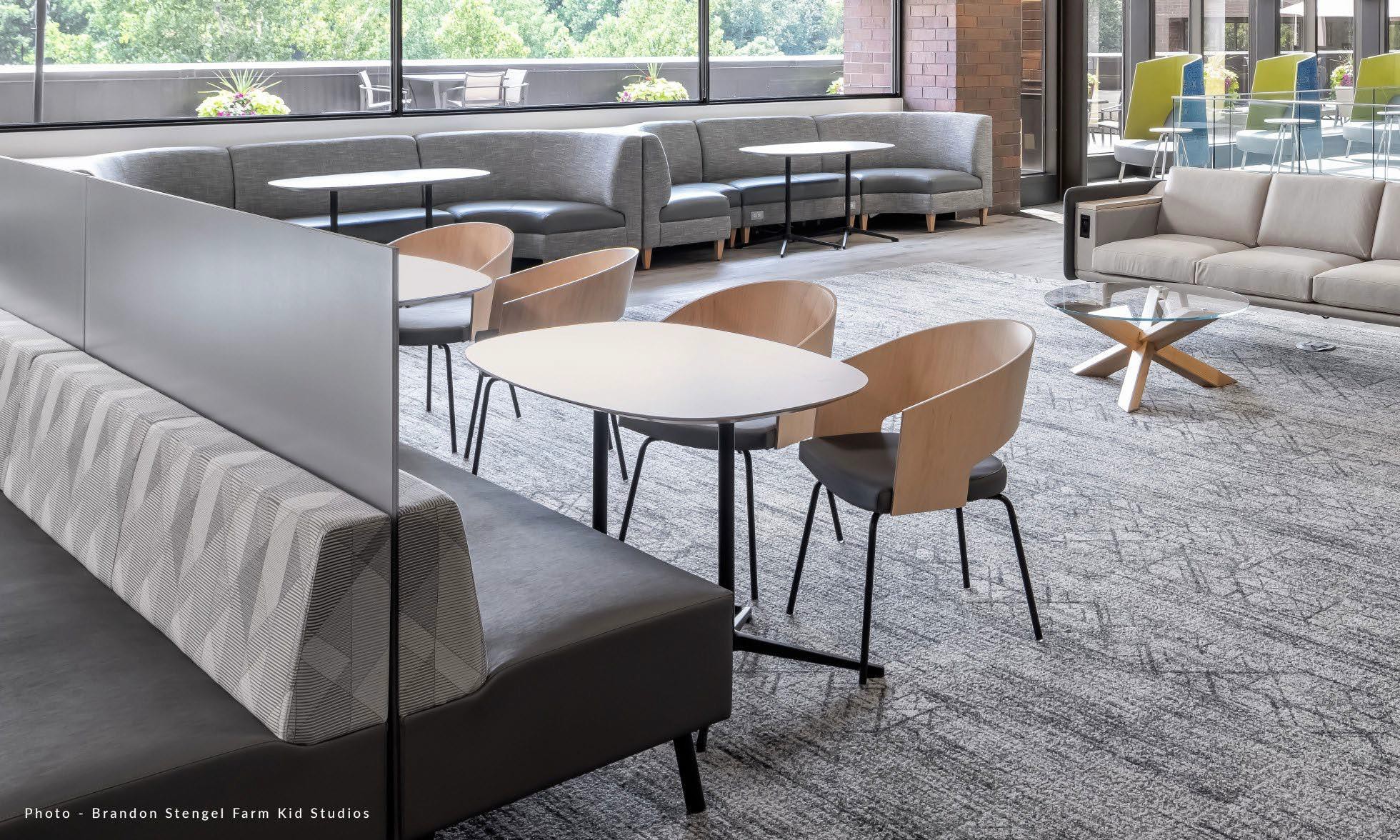 Botte.
Designed by Joachim Jensen, the Botte side chair celebrates longevity in the Source International Design offering due to is classic styling and comfortable sit.
Available in 5 of our premium veneers and 7 metal
finishes. Whether conference, or collaboration this is a great fit.
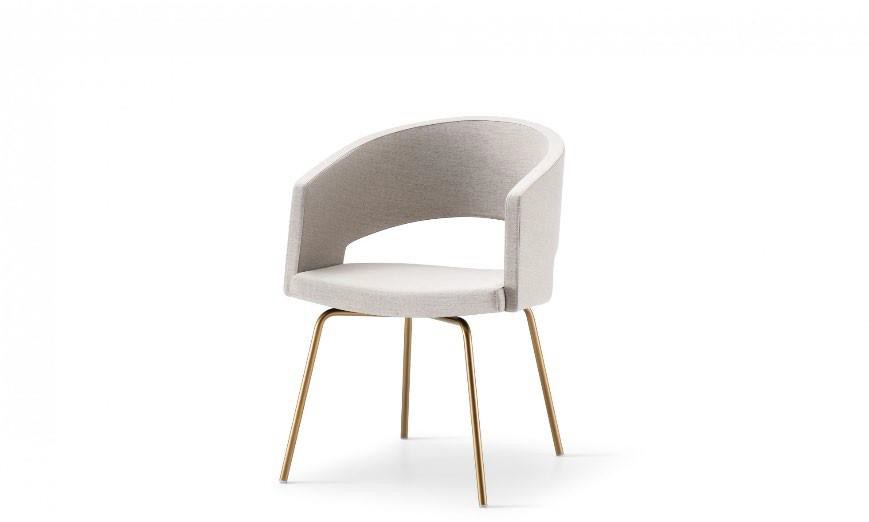 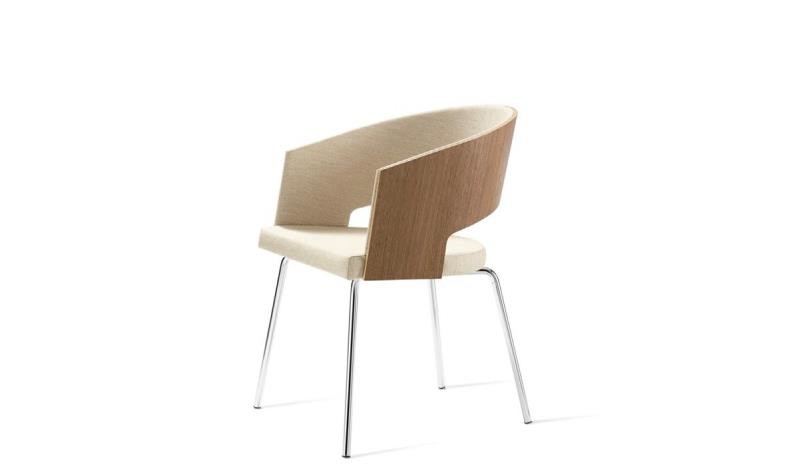 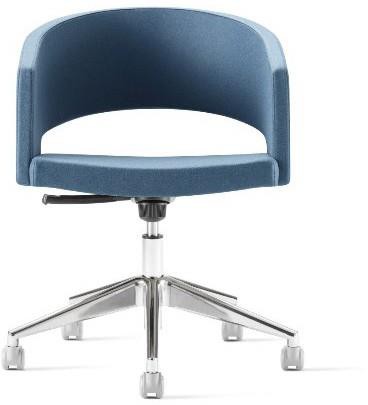 Spotlight on a local installation.
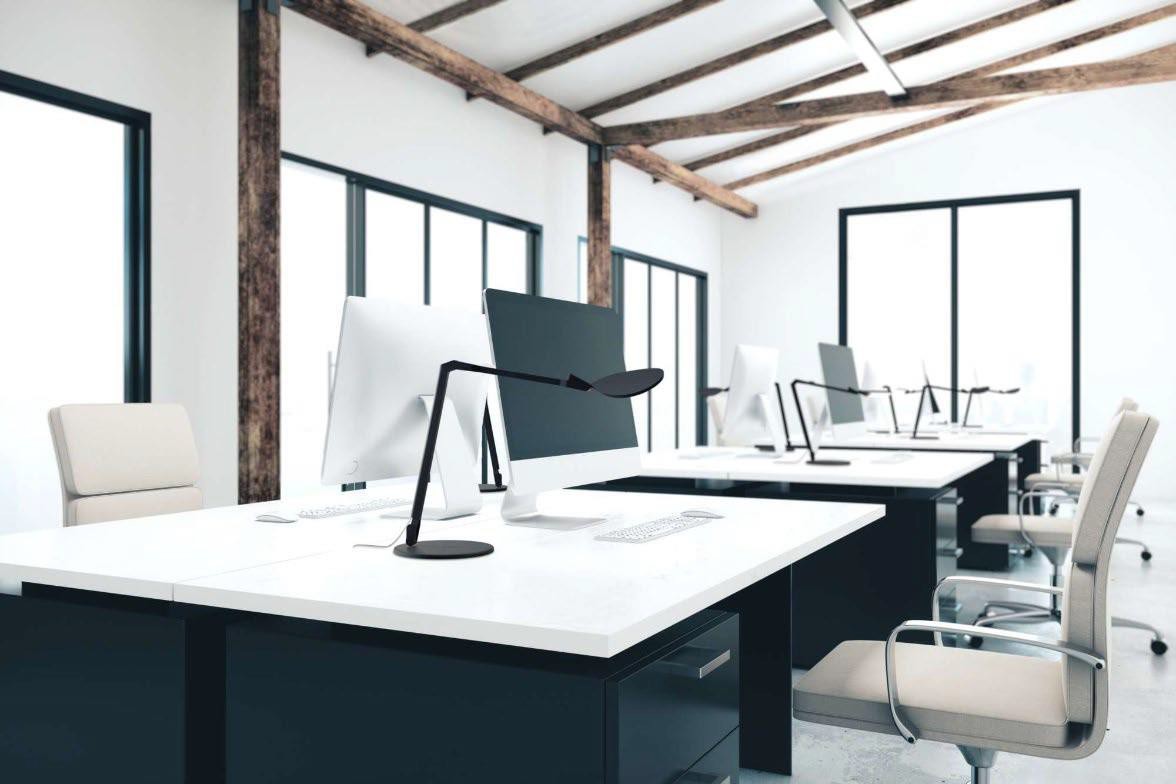 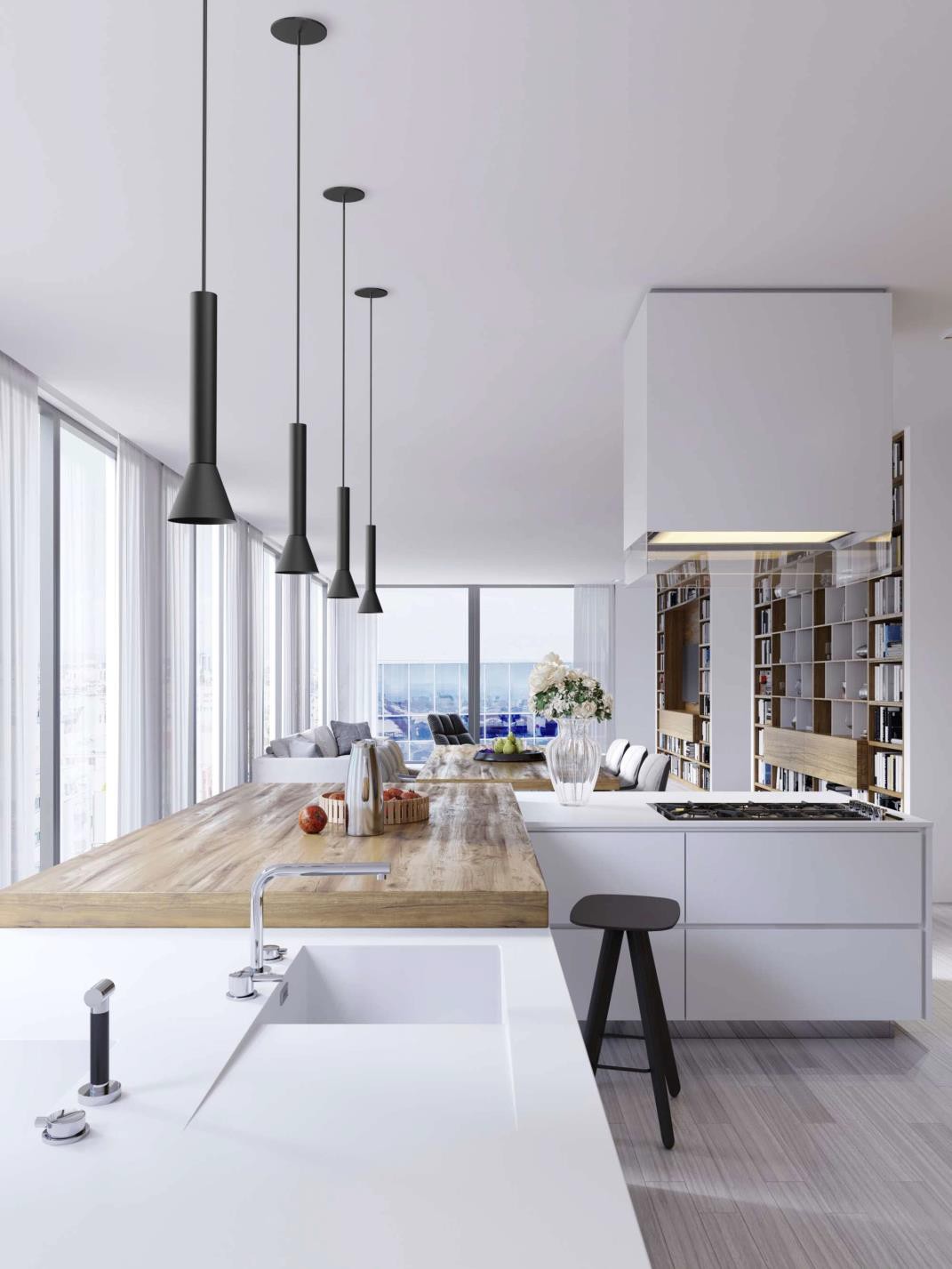 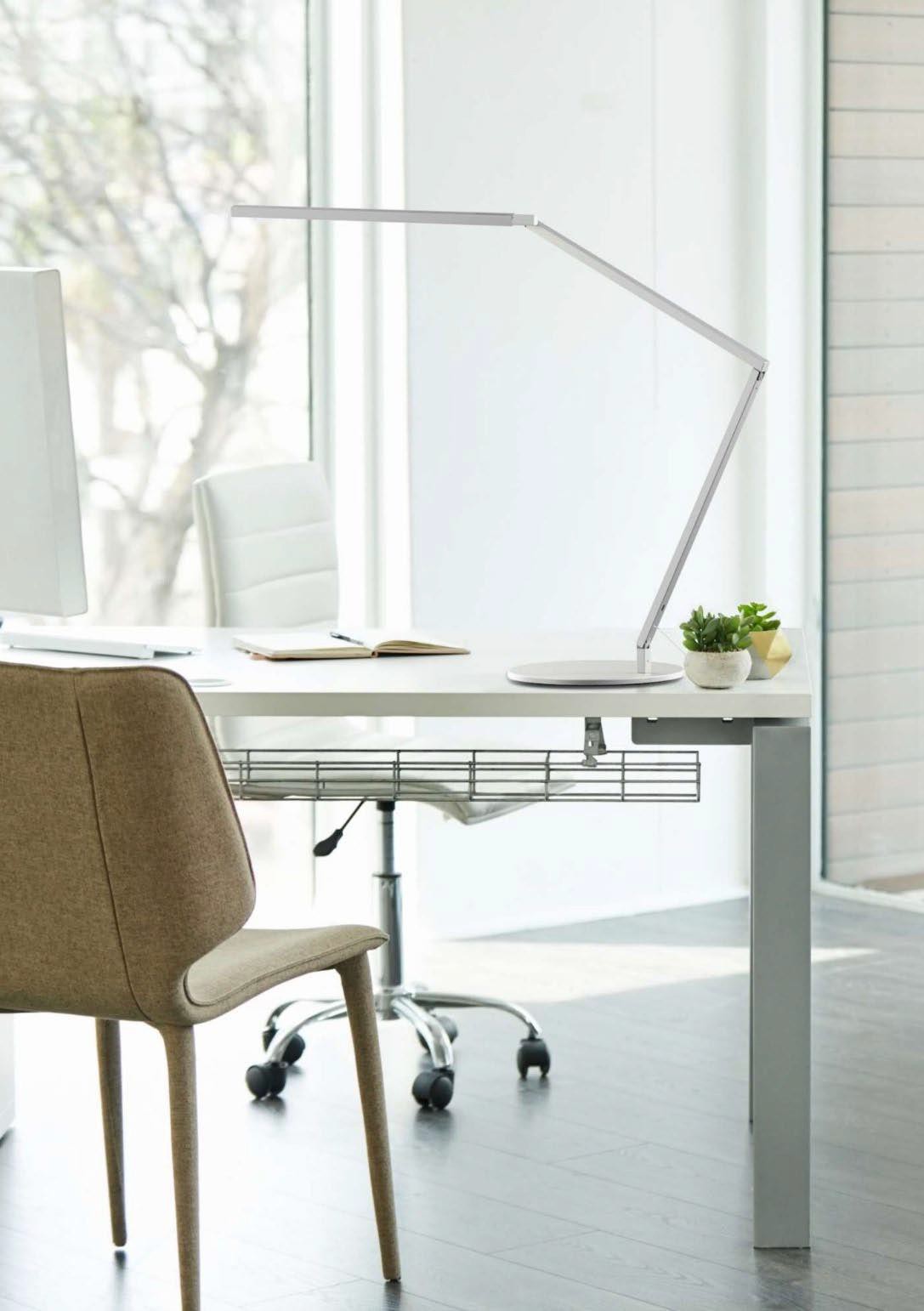 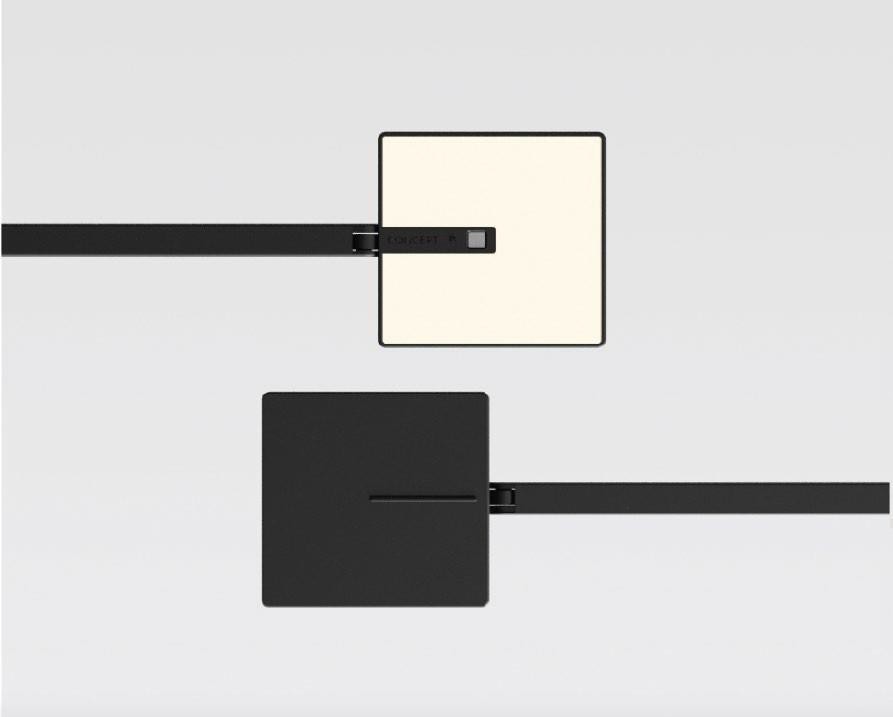 Koncep t Lighting
Award Winners.
Our Lines
Markets  servered:  Hospitality,  Healthcare,  Higher  Ed,  Senior  L i v ing  and Workplace.
HAT Collective
Ergonomic specialists. Height adjustable tables, monitor arms, power beam and accessories. Quick Ship available. On CET.
Source	Intl	Design
Scandinavian Design, made in the US. High Design Responsible pricing. For today’s workplace, social spaces, higher ed and healthcare. Quick Ship available. On CET.
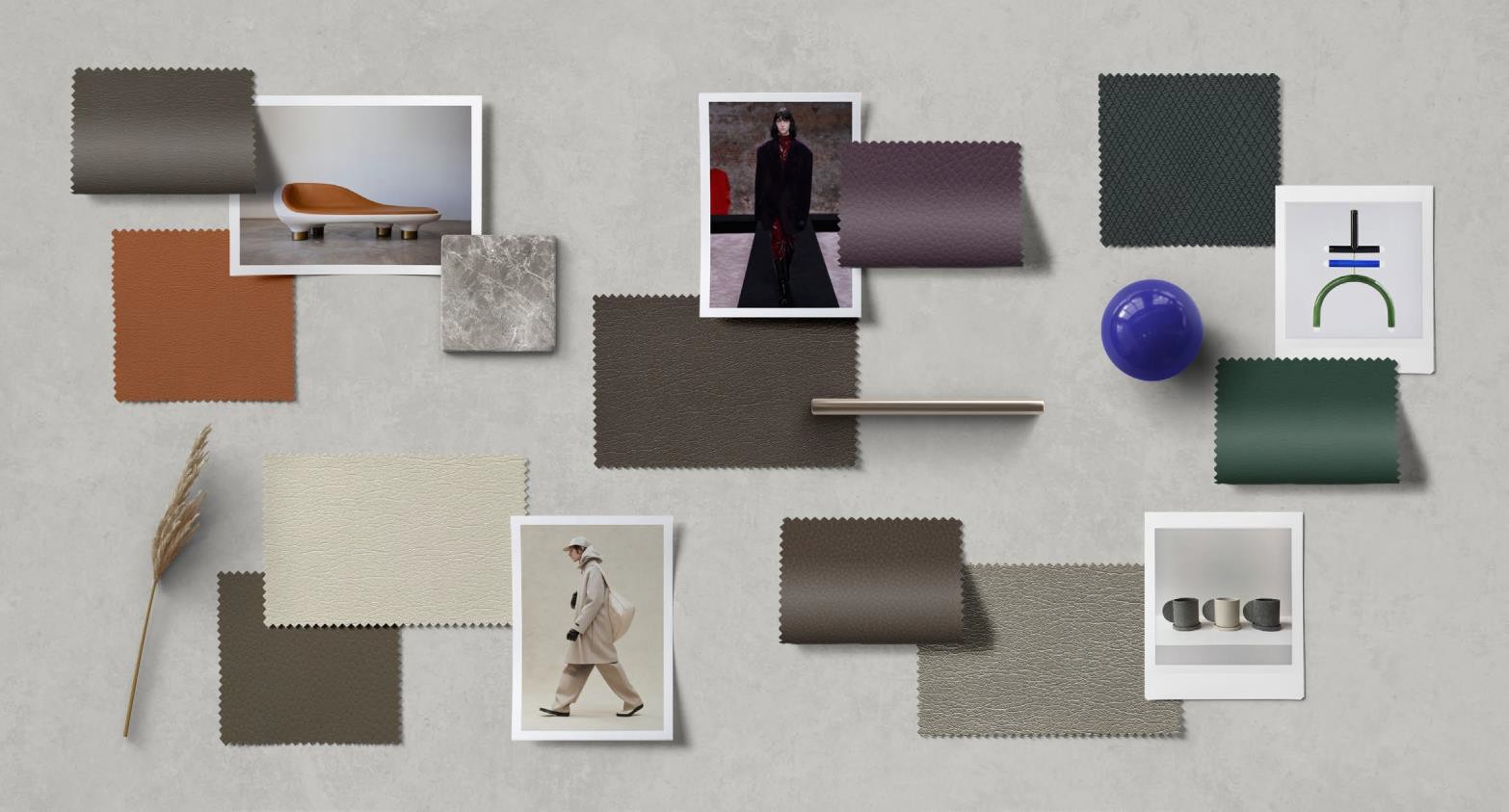 Green	Furniture Concept
Swedish Manufacture, biophilic furniture and lighting. Great for public spaces in hospitality, healthcare and workplace.
BRC Group
Canada based manufacture of laminate casegoods, lockers  and tables.
Koncept	Lighting
LED Lighting manufacture. Desk lighting,
wall  sconces,  under-cabinet  and pendants
Coriander	Designs
Veneer, stone or quartz tables, wood enhanced seating and benches. Based in Woodinville WA. Women owned.
Meyer Wells
Modern solid wood furniture shoppe. Philosophy Art is Wood. Perfect for Hospitality, and Workplace. Hand crafted.
Ultrafabrics
Textile color experts, performance fabric Mill. Patented Takumi Technology for the best comfort and longevity.
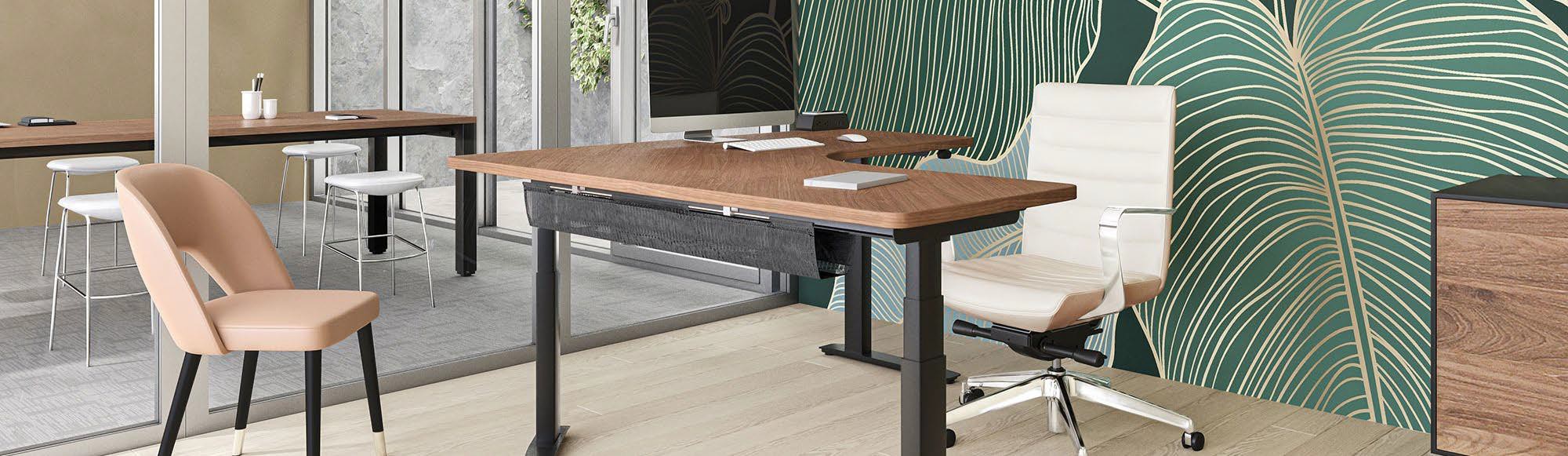 New  Pocket  Cable  manager  from
HAT  Collective
Erin Eneboe.
eeneboe@etuinteriors.com


@etuinteriors
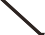 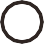 Connect.
5780 Lincoln Dr,
Suite 305
Edina, MN 55436
612-251-8867
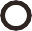